Asthma Guideline 2024
<Add your own title here>

Case studies
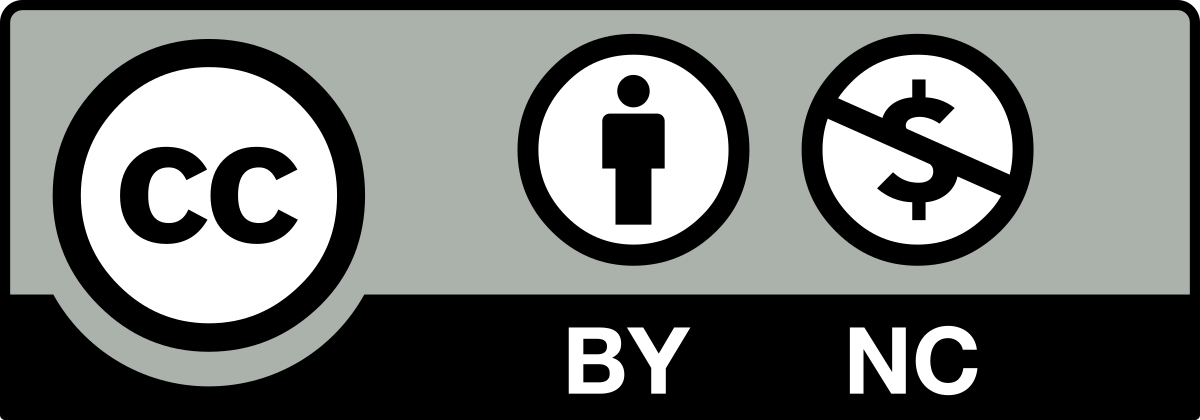 This work is licenced under CC BY-NC 4.0
Case study 1
Child asthma death
Child asthma death
COMING SOON
[Speaker Notes: Take out and have separately]
Case study 2
Young person asthma death
“We lost our daughter to asthma and want people to take it more seriously”
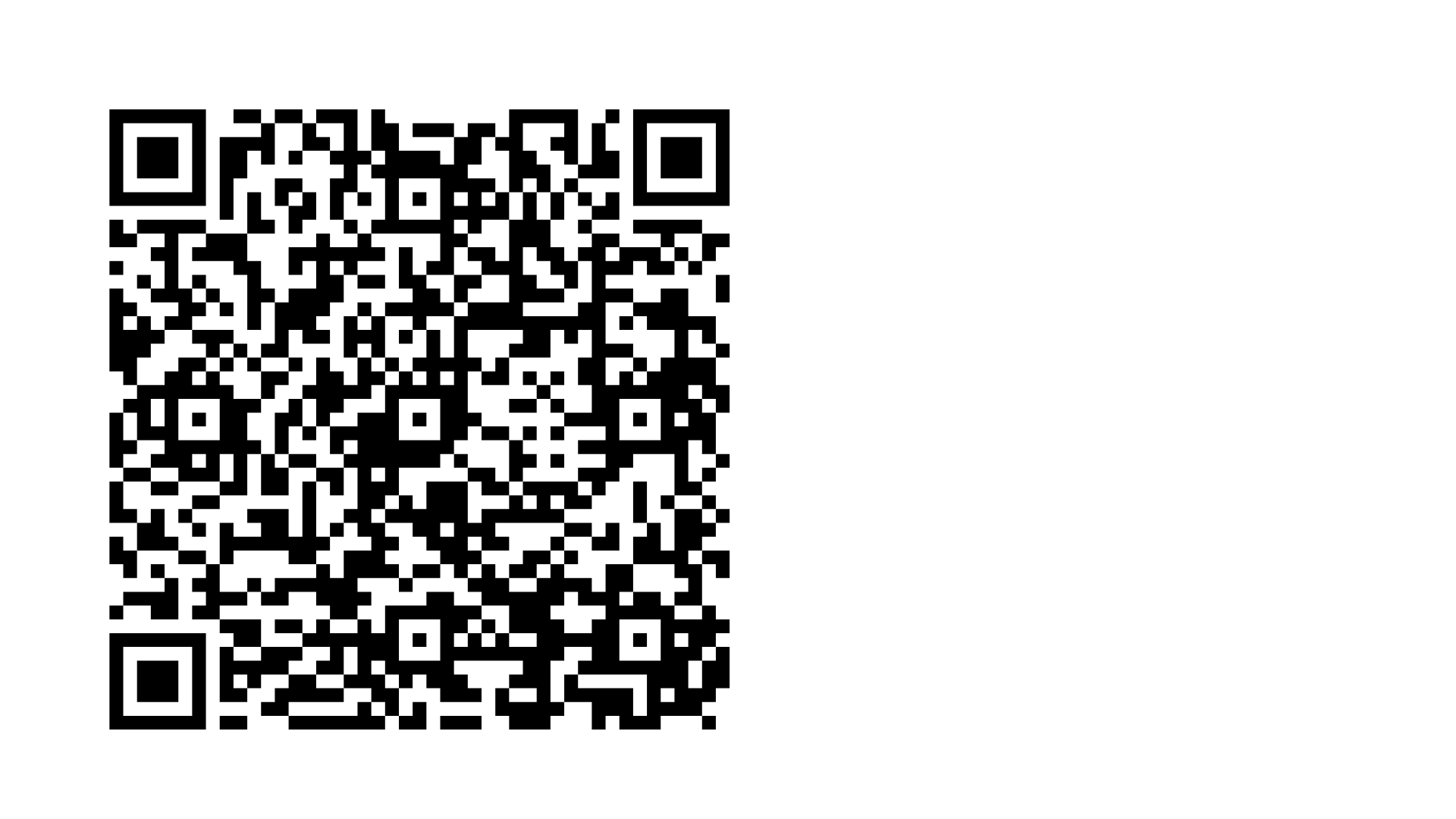 Nearly five years on the family are still campaigning for better care and awareness of the chronic lung condition that affects 36,000 children in Northern Ireland (NI)
A+L UK Released on 3rd May 2023
A father from County Down whose daughter died from an asthma attack has said people have become too complacent about the condition.
Rachel Williamson was 16 years old when she died after suffering an attack at home in Portavogie in 2017. Her father, Simon, has launched an asthma awareness initiative for teenagers, believed to be the first of its kind in the UK and Ireland.
About one in 10 people in NI have asthma, including 36,000 children.
Many asthma deaths can be prevented through correct use of inhalers and regular check-ups.
But in 2017, the last year for which figures are available, 38 people in NI died from it.
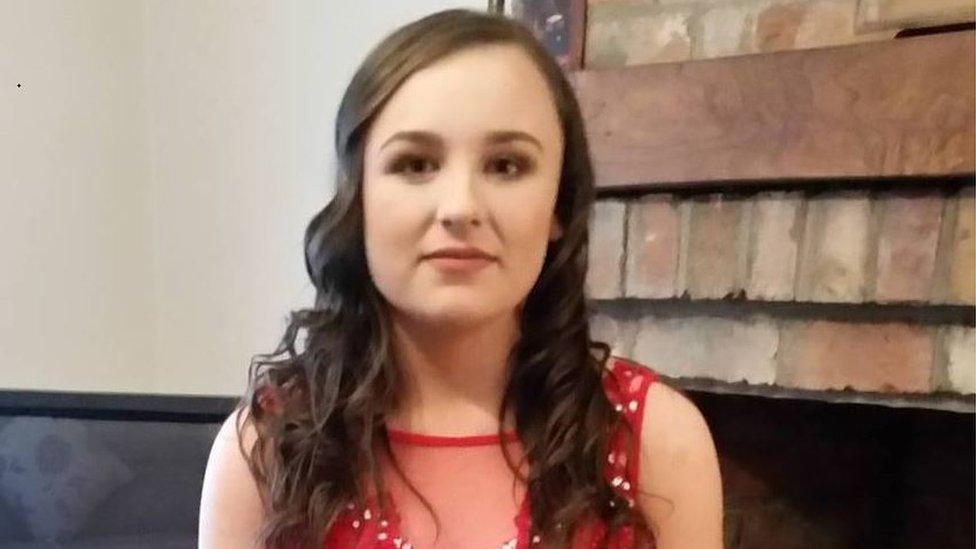 Asthma death: Bereaved father warns about complacency
BBC News NI Published 28 September 2019: www.bbc.co.uk/news/uk-northern-ireland-49838240
Case study 3
Adult asthma death
Case study: 35-year-old female
Demographics:
Single, 4 children (one with significant needs) 

Support system:
Support from mother, friends, and ex-partners 

Past medical history:
Asthma (diagnosed aged 3)
Highest eosinophils 0.25
No lung function available

Mental health:
Anxiety
Depression 

Lifestyle:
Smokes 20 cigarettes/day
Medication
Trimbow 172/5/9 II puffs BD (12 issues in 12/12)
Montelukast 10mg ON (12 issues in 12/12)
Salamol 100mcg II puffs BD (31 issues in 12/12) – 20+ Rx issues 
Venlafaxine 225mg OD (12 issues in 12/12)
X10 Prednisolone courses in 12/12 
X1 issue of salbutamol 2.5mg nebules (40 nebules) but also had access to relatives nebules 
X20+ short-acting beta-agonist (SABA) 12/12
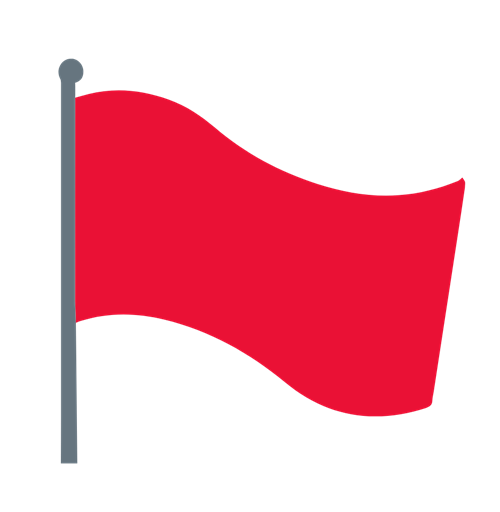 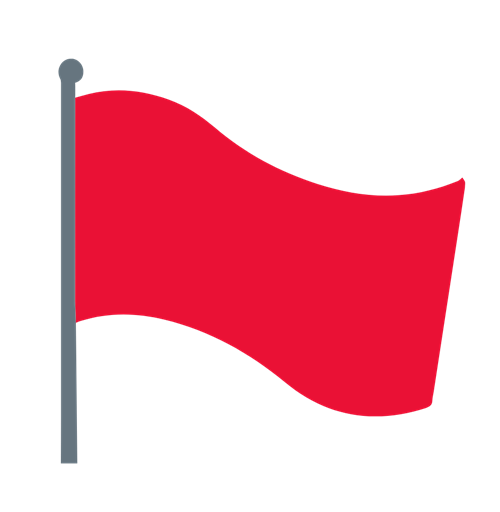 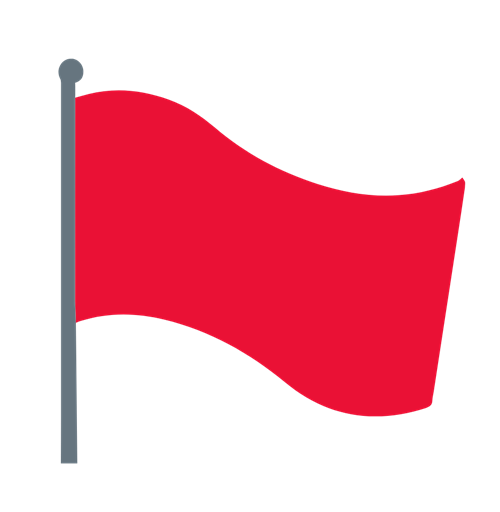 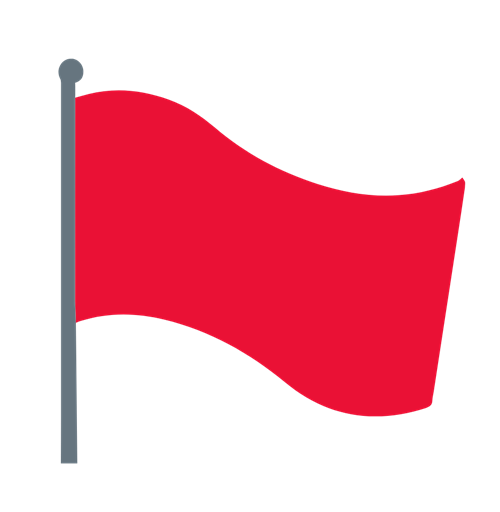 Medical history & service engagement
2019: Referred to respiratory medicine, refused admission, did not attend 
June 2022: Intensive care unit (ICU) admission post C-section, followed by asthma flare (high flow o2), self-discharged, warned of death risk 
July 2022: Referred to respiratory medicine, did not attend 
Sept 2023: Asthma risk identified, invited for specialist review, did not attend 
Ongoing: Poorly controlled asthma, missed multiple reviews, only attended during exacerbations 
Mental health: Anxiety impacted engagement with services, known to mental health services, poor attendance
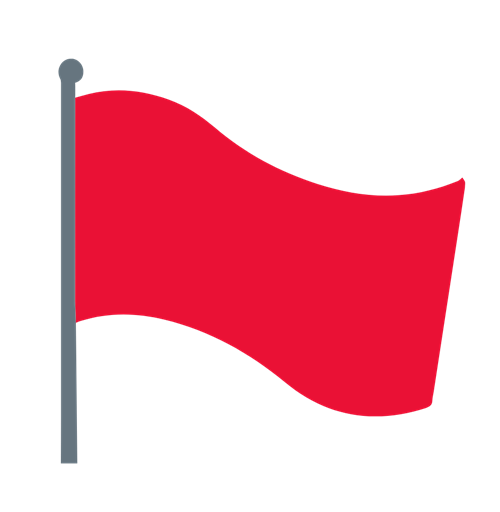 Red flags
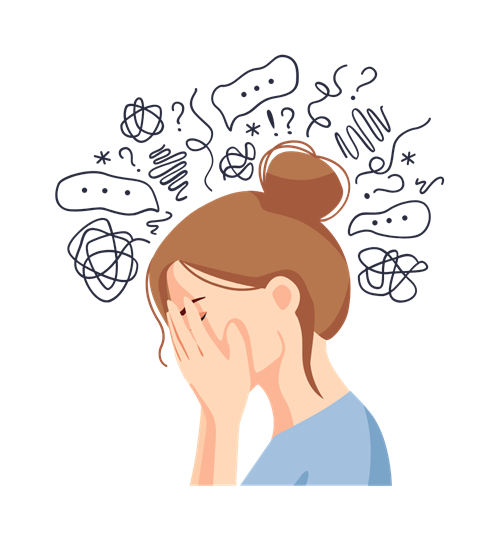 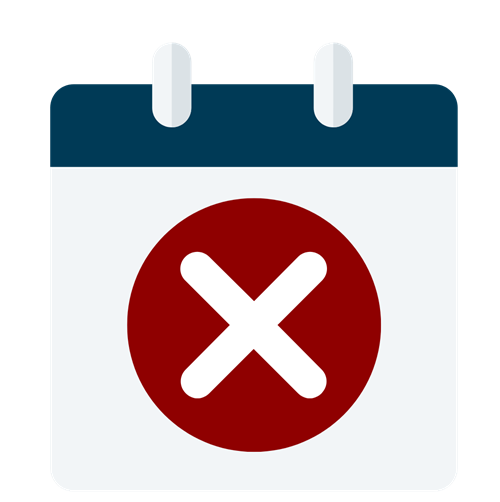 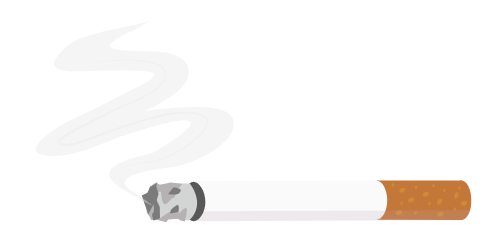 Not attending appointments / reviews
Mental health
Tobacco dependency and the wider environment
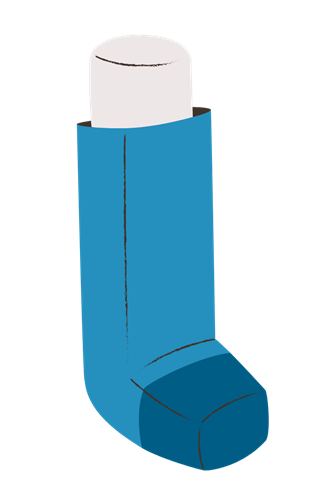 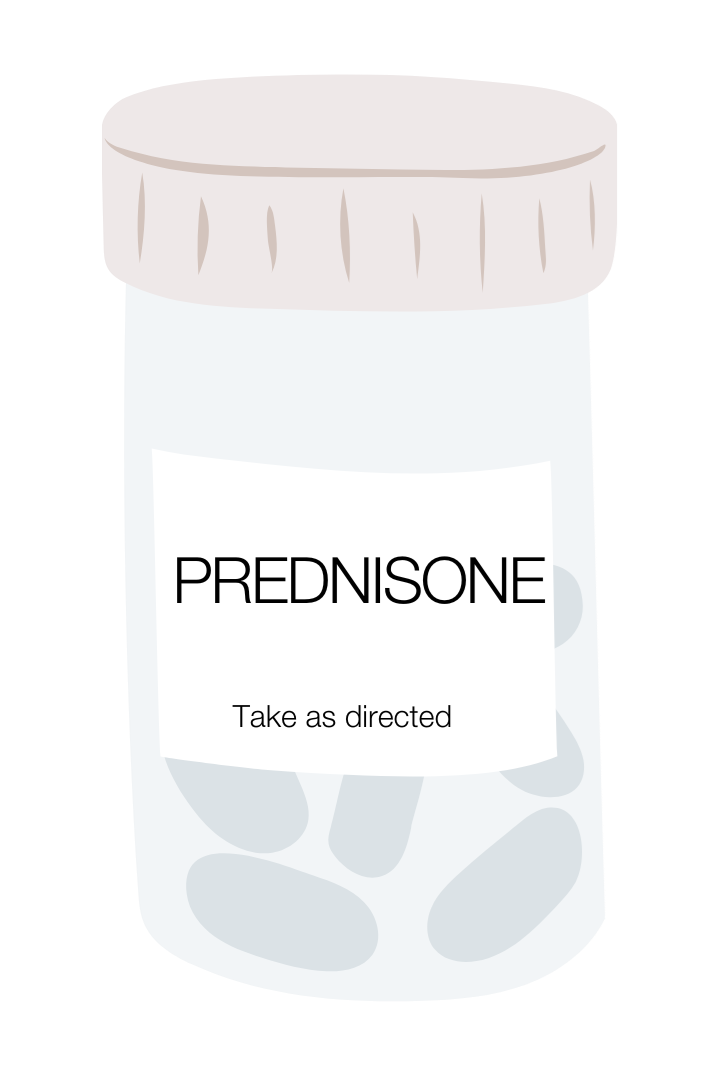 Multiple courses of oral steroids
SABA overuse
[Speaker Notes: SABA – Short-acting beta-agonists]
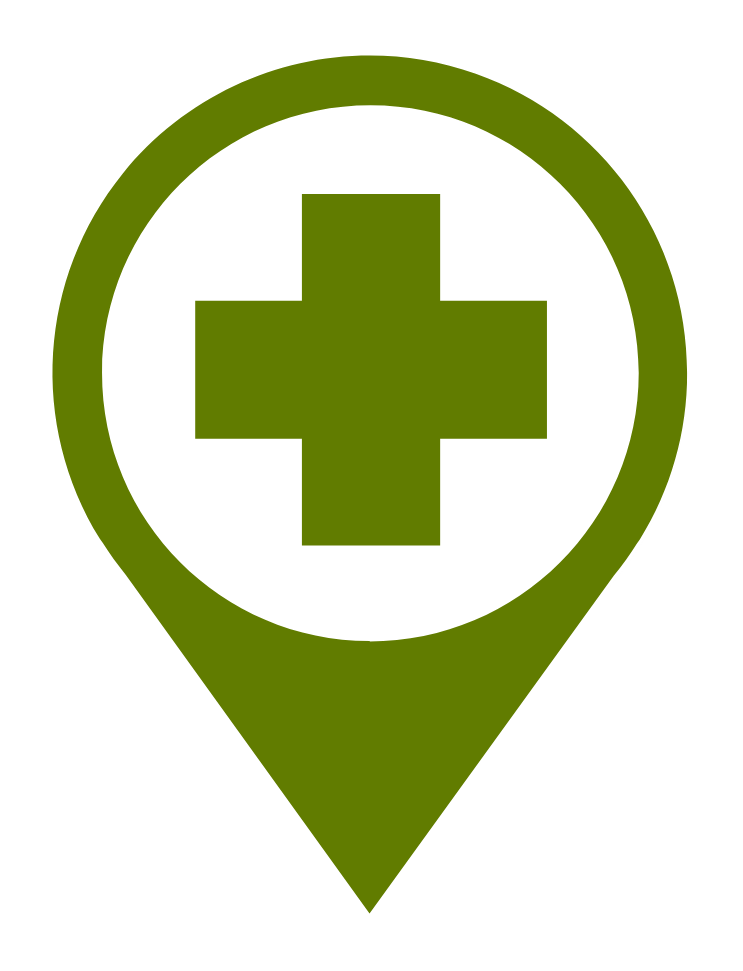 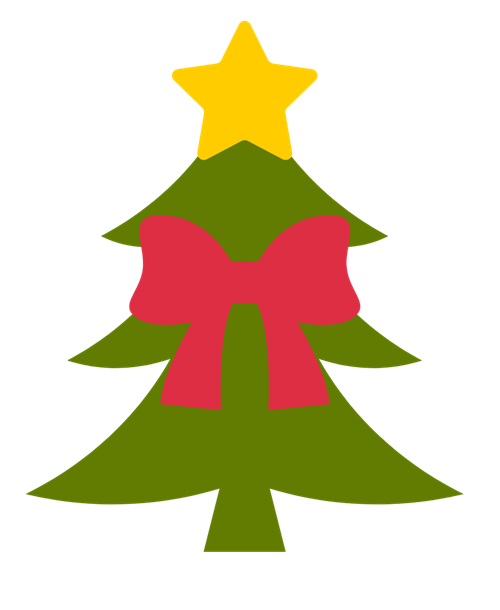 Last encounter
Critical event
Early December 2024
2 weeks prior:
Prescribed prednisolone for asthma flare, symptoms improved initially, but returned after 5-7 days
Presenting symptoms: 
Productive cough, shortness of breath on exertion (SOBOE), chest tightness, wheeze 
Clinical findings: 
Widespread inspiratory & expiratory wheeze on auscultation 
SpO2 88% on room air, RR 20, HR 91 bpm 
Decision: 
Admission declined; patient had capacity to refuse 
Advised of risk of death
Christmas 2024
Initial symptoms:
Patient experienced shortness of breath (SOB) in the afternoon 
Breathing deteriorated into the evening 
Immediate action:
Patient independently administered 5mg salbutamol via nebuliser 
Critical event:
Patient stopped responding and ceased breathing during nebuliser treatment
Emergency response:
Family dialed 999 (emergency services) 
Emergency services instructed family to initiate CPR 
Outcome:
Sadly, patient passed away (RIP)
Key lessons
High SABA and steroid use: Over-reliance on SABA and oral steroids indicates poor asthma control, red flags for risk.
Poor engagement with health services: Consistent non-attendance and missed appointments demonstrate the danger of neglecting regular medical care, even with escalating symptoms.
Mental health impact: Anxiety and fear of hospitalisation contributed to non-compliance, highlighting the need for better mental health support in managing physical health.
Health literacy: Lack of understanding about asthma management and risks led to ineffective self-care.
Risk awareness: Despite being advised of high mortality risk, the patient’s decision-making emphasises the need for clear communication and support around life-threatening consequences amongst multiple health and social services.
[Speaker Notes: SABA – Short-acting beta-agonists]
Case study 4
Add your own local asthma death
Slide for local story
Do a search for the last asthma death (child or other) in your local area – include a summary of this, news clippings and key learning points.